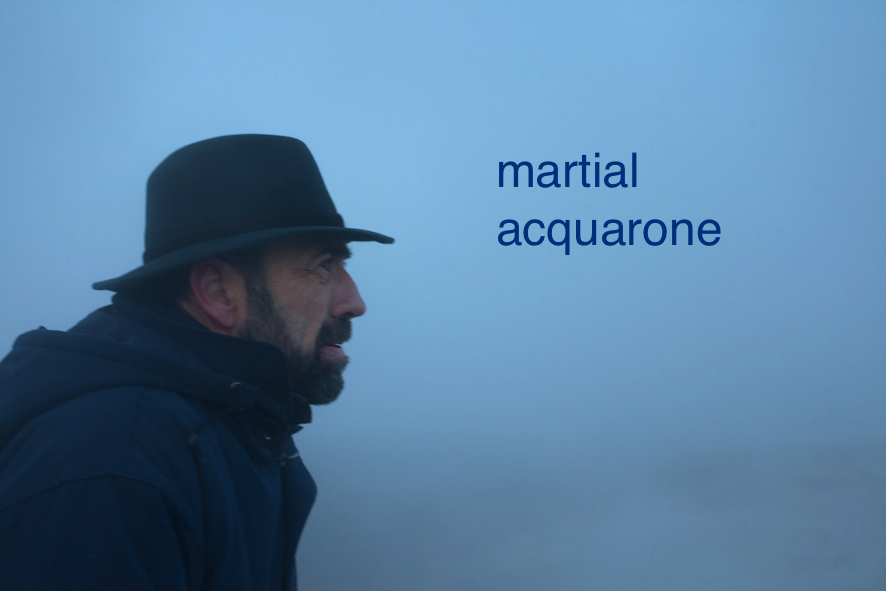 Photo Damien Peyret
BiosPhoto agence photo
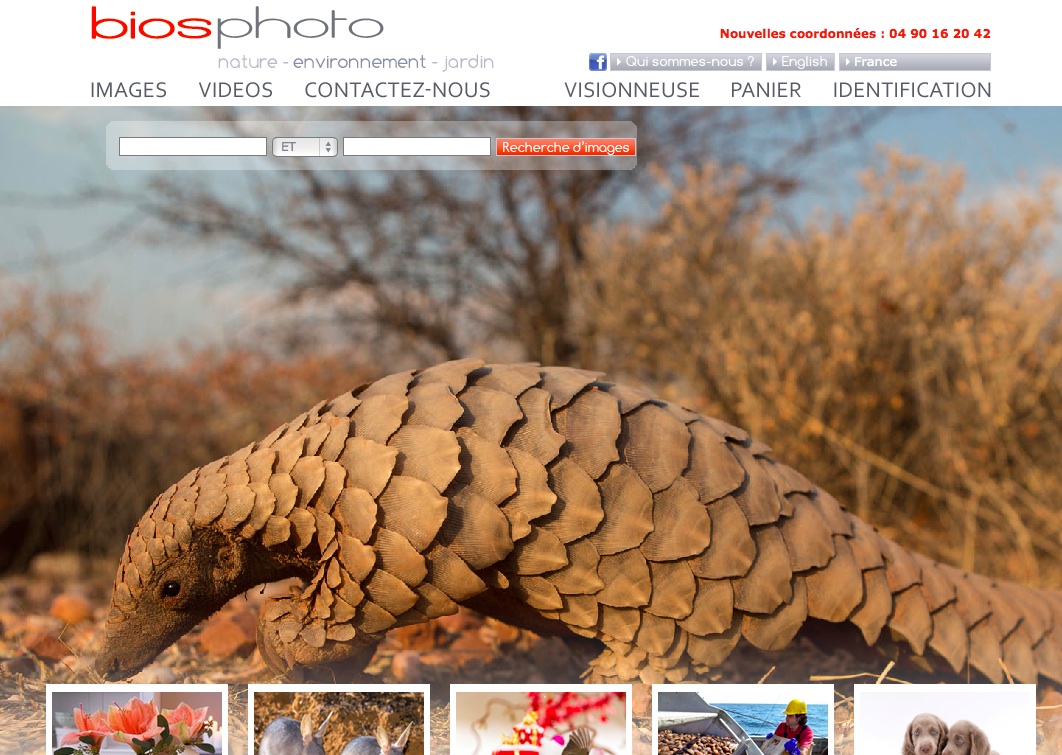 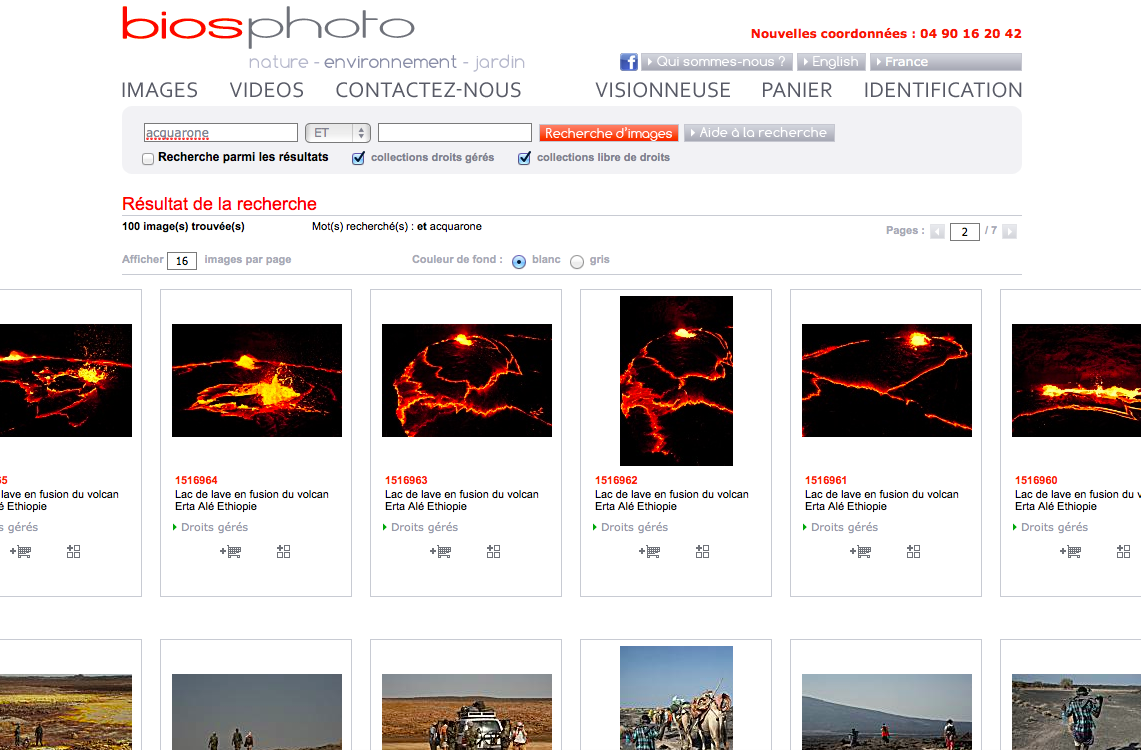 bios
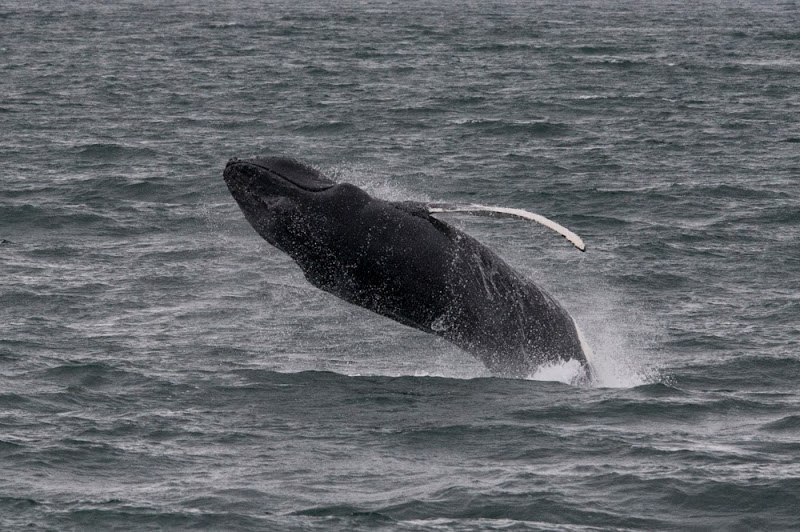 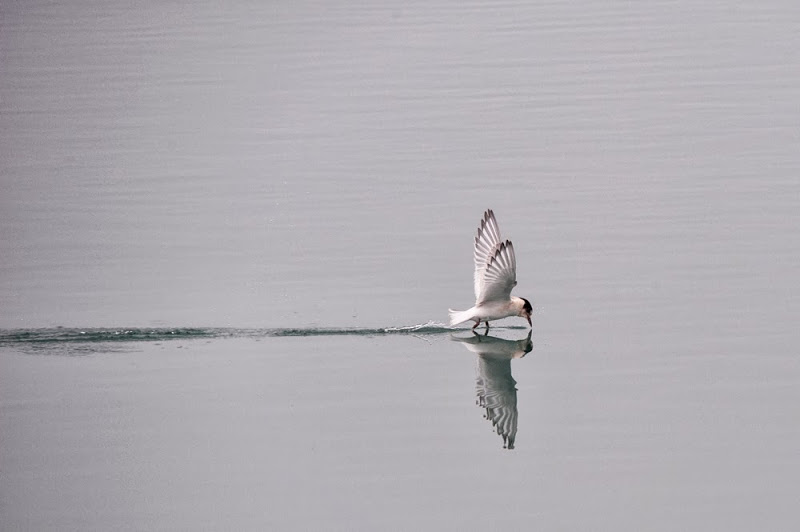 panoramique
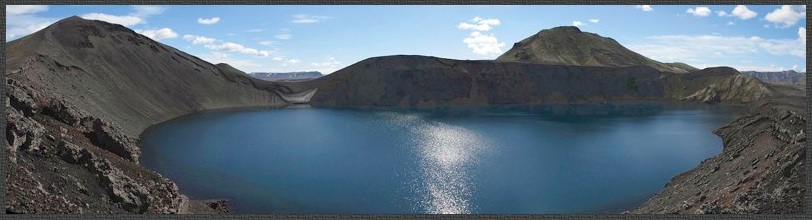 pano
Charbonnière/kolagerð
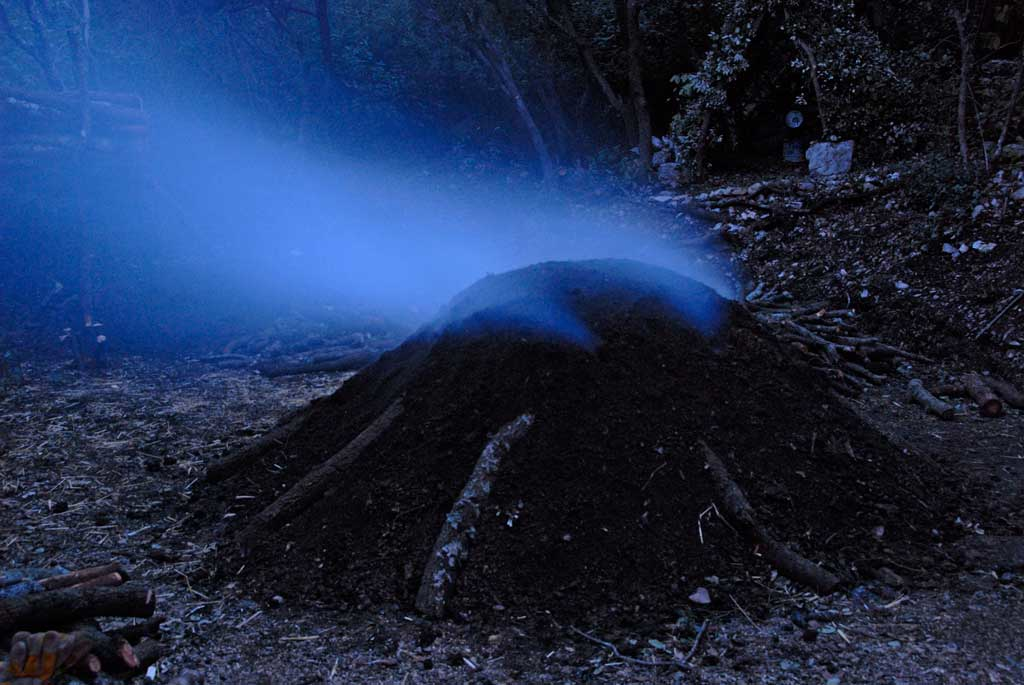 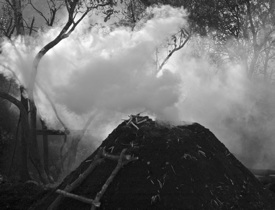 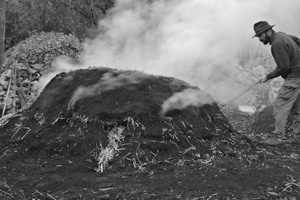 fumée
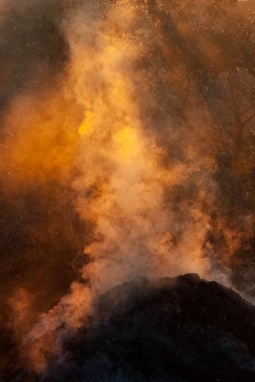 Film
charbonnière des garrigues


Carbon-art
sculptures charbon
totem
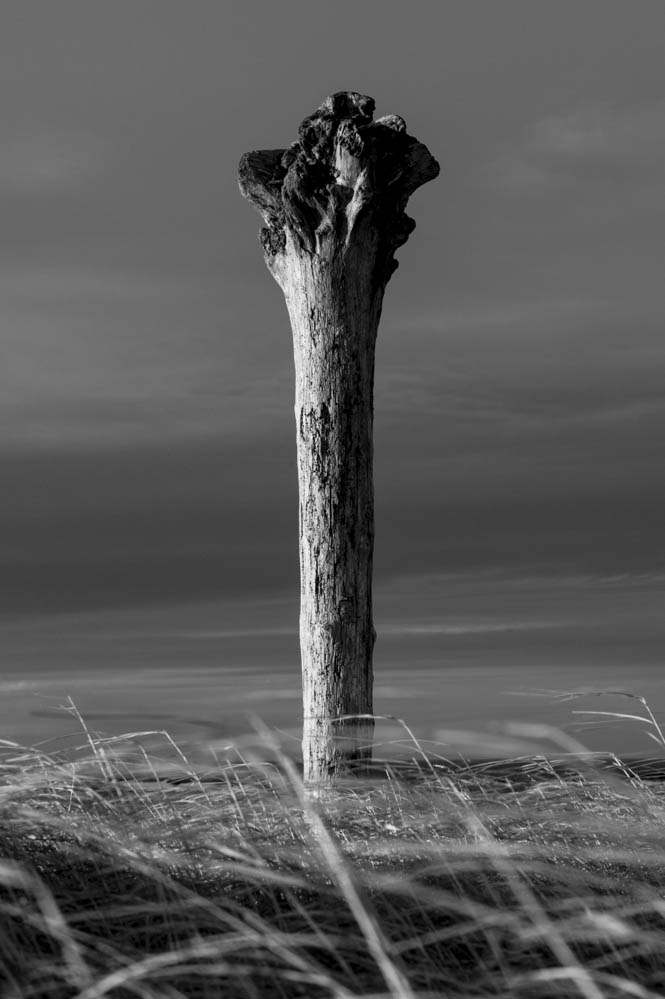 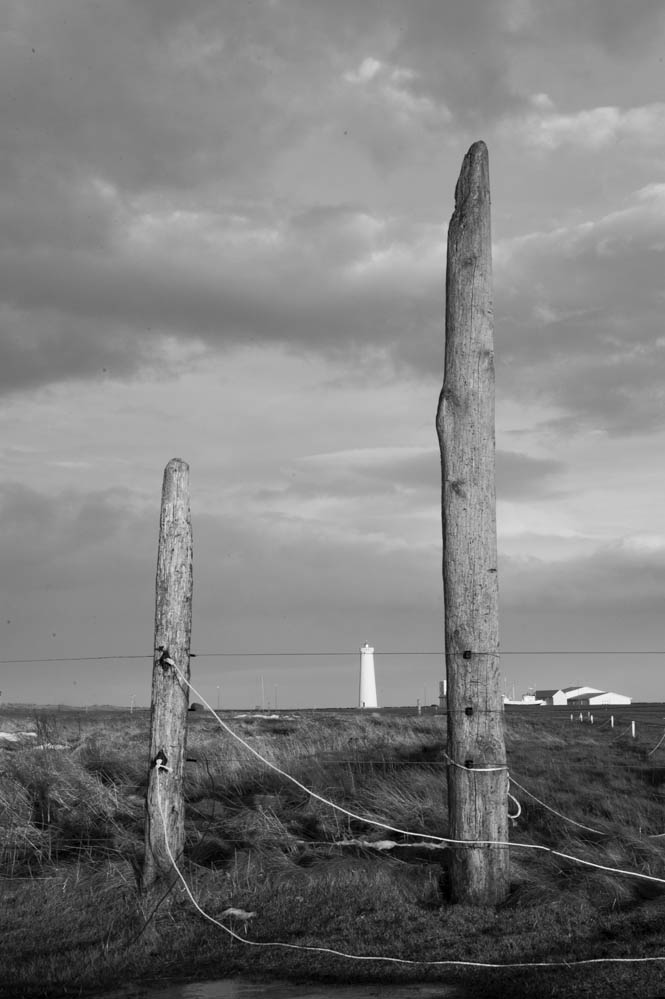 Spectacle vivantla grande Epic au saint loup
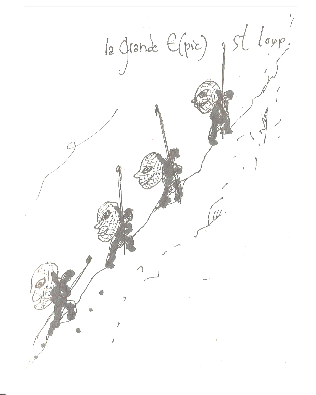 120 têtes en osier a carboniser octobre 2014
masque
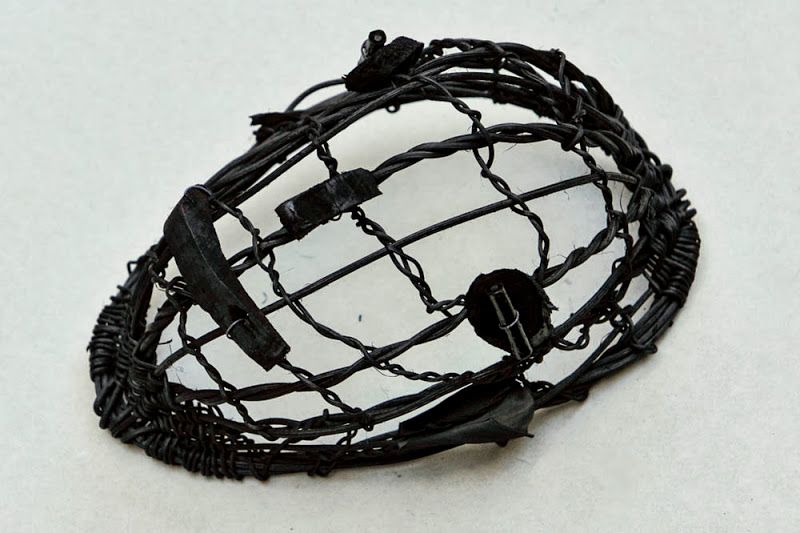 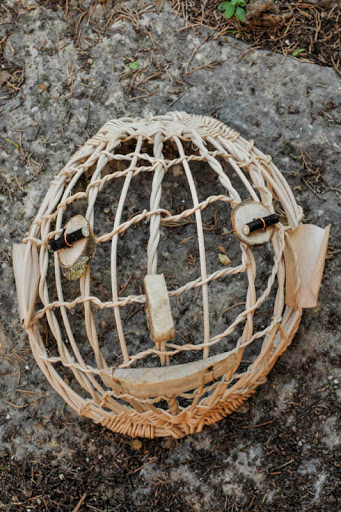 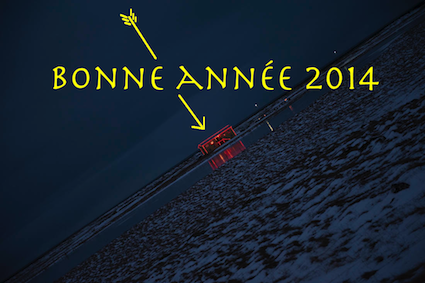 takk fyrir Mireya og allir